Møte i Indre Østfold
Olav Skinnes
04.02.22
Nytt fra Viken
Prosess – evt. oppdeling av Viken
Digital veileder for helsefremmende skole
Felles handlingsprogram for kulturarv
Viderefører støtten til inkluderende møteplasser

Regionale planer og strategisk forum

Digitalt ordførermøte
Prosess – eventuell oppdeling av Viken
Fylkesrådet i Viken la frem sinanbefaling om å oppdele Viken 17.12.21
Saken ligger nå fullt og helt i fylkestinget
Høringsfrist 01.02.22
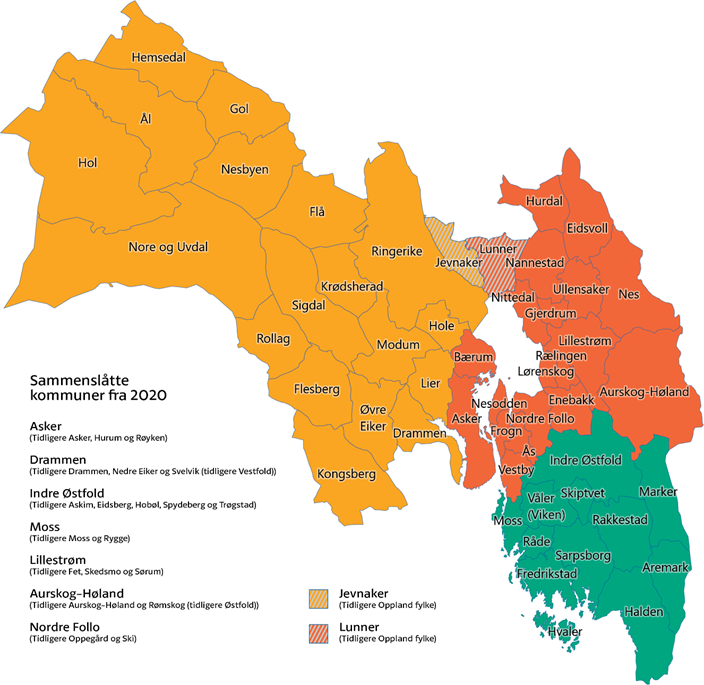 Digital veileder for helsefremmende skoler
Viktig steg for elever og lærere

Videreutvikle det systematiskearbeidet

Forsterke og samle innsatsen
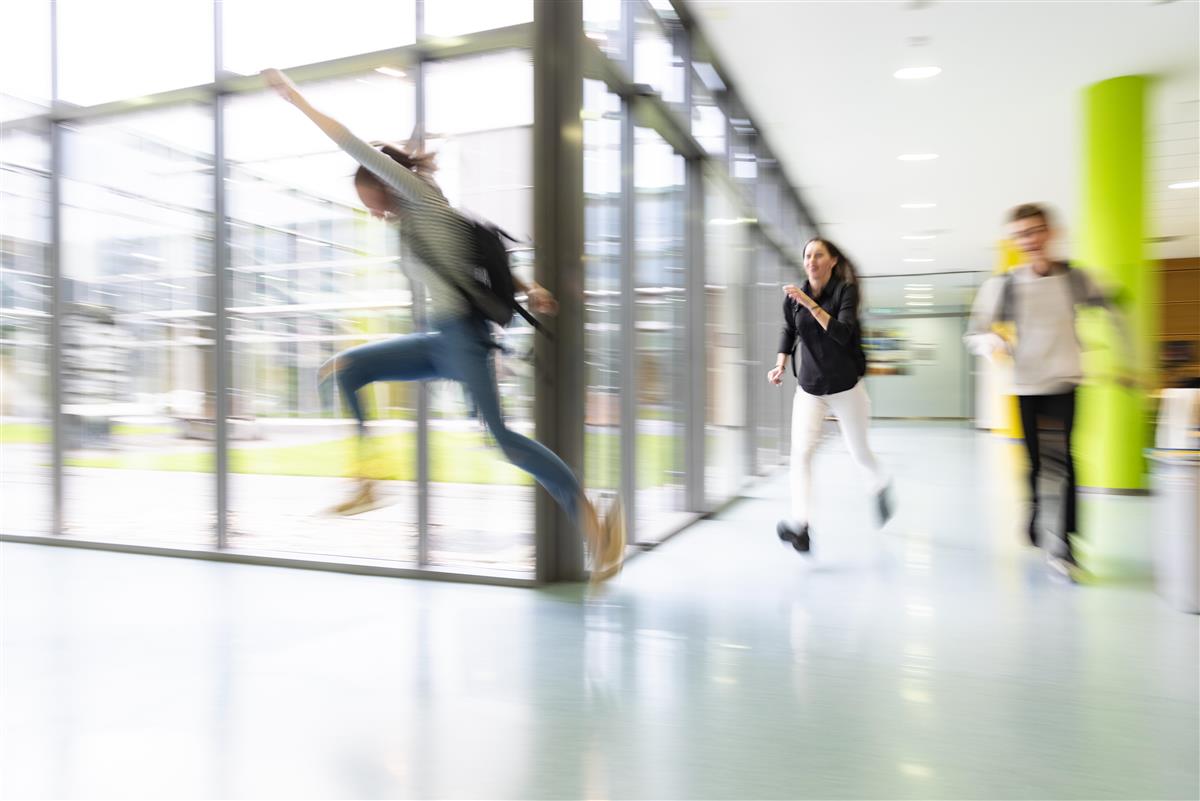 Felles handlingsprogram for kulturarv
Sikre god forvaltning avfelles kulturarv
Fem overordnede hoved-temaer
Et mer helhetlig tilbud
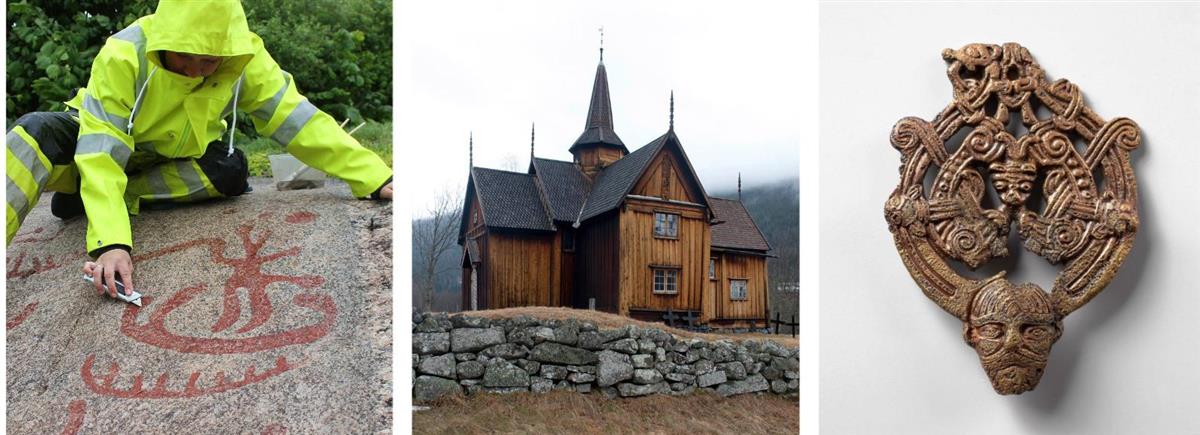 Viderefører støtten til inkluderende frivillige møteplasser
Søknadsfrist 1. mars 2022
Stor interesse for ordningen i fjor
Frivillige, inkludert ideelle organisasjoner,kan søke
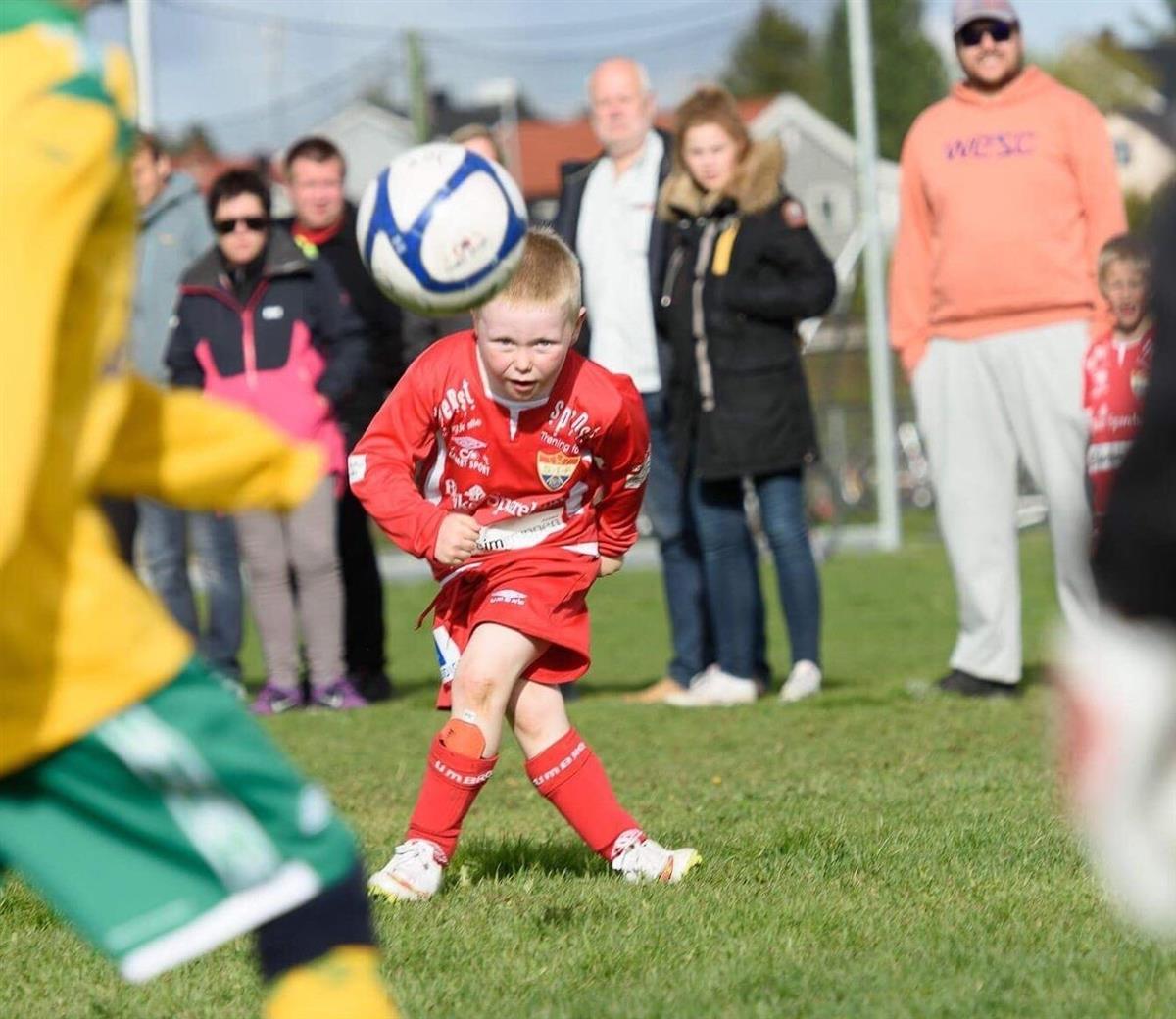 Et utvalg tilskudd med søknadsfrist i februar
Tilskudd til næring:
Innovativt arbeid med jord og skog
Formål: forbedret jordhelsetilstand samt økt karbonbinding i jord og skog for en mer lønnsom og bærekraftig næring. Oppfølging av landbruksstrategien.​
Frist: 10. februar​

Næringsutvikling, rekruttering og kompetanseheving i landbruket​ tilretteleggingstiltak og til rekruttering og kompetansehevende tiltak i landbruket i Oslo og Viken. Ordningene er kjent som RK- og RT-midler.​
Frist 15. februar
Tilskudd til kunst og kultur, frist 15. februar:
Tilskudd til kunst- og kulturprosjekter 
Tilskudd til festivaler  
Stimuleringsmidler til internasjonalt kulturarbeid 
Tilskudd til bransjeutvikling i kulturelle og kreative næringer
Samarbeid om tre nye regionale planer
Organiseres som tre prosjekt i ett program
Hver av de tre planene har et prosjektstyre med administrative representanter fra ulike sektorer i Viken-samfunnet
Oppstartsmøtet  var 19. januar 2022
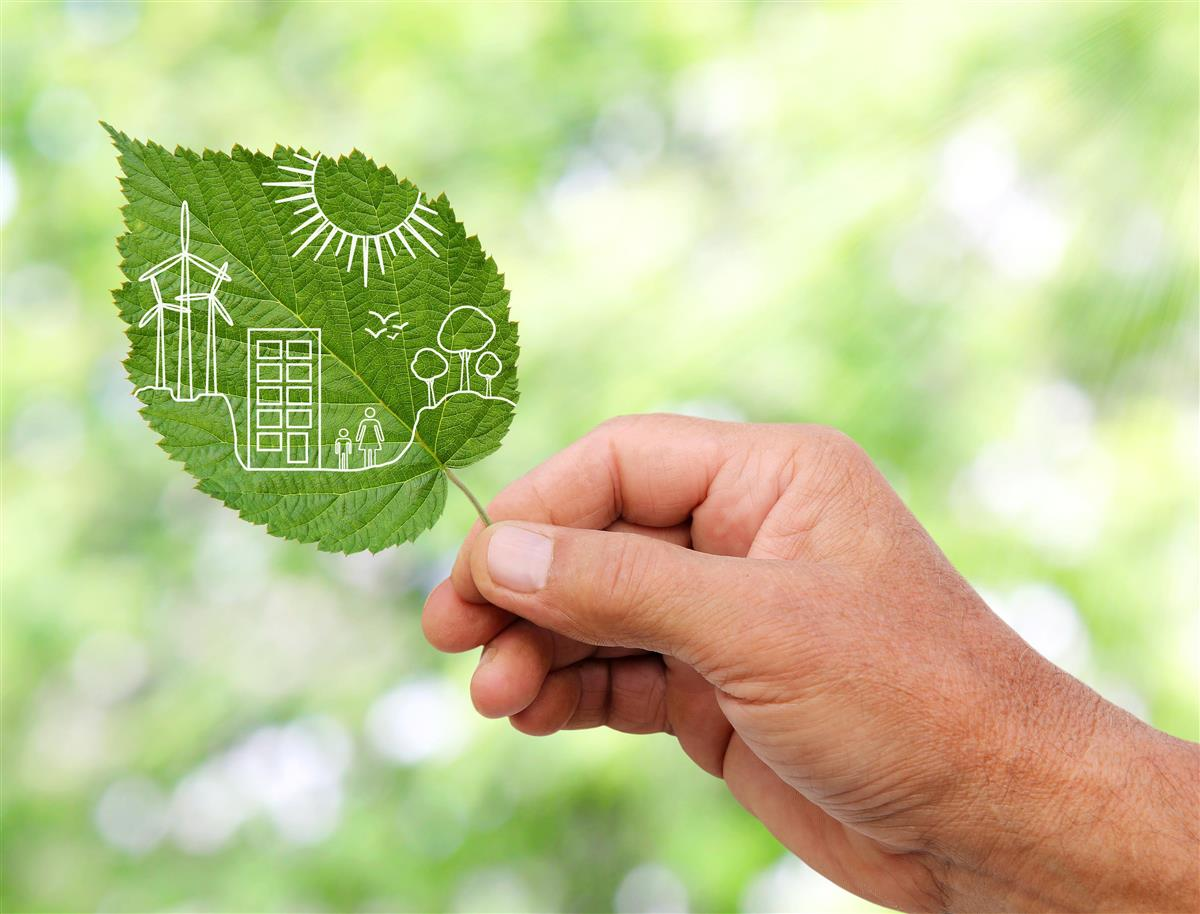 Digitalt ordførermøte
Neste møte er 7. februar
Fylkesrådsleder inviterer til dialog om samarbeid mellom kommuner og fylkeskommunen, for å løfte samarbeid mellom grunnskole og videregående opplæring:
styrke «laget rundt eleven»
mobilisering for de som trenger tettere oppfølging
infoflyt mellom nivåer og organisasjoner
lærlingplasser i kommunene